Monitored Independent Study in large cohorts – an update
Catherine Franc and Annie Morton
Senior Language Tutors in French
University of Manchester
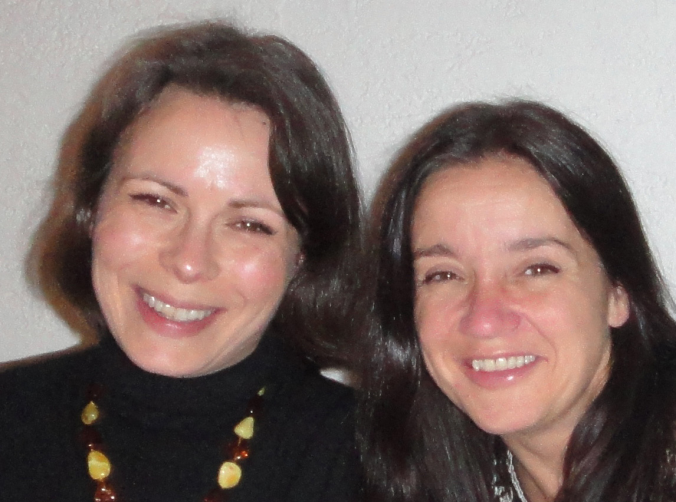 [Speaker Notes: In 2010 we presented our Monitored Independent study in large cohorts project – how many people saw that presentation?  (Hands-up?) For those of you who did not see us, or who have completely forgotten (hands-up?) what the hell we talked about, just a quick reminder of the context of the project, we’ll then show you again one of the activities produced with its feedback (if BB will let us), we will look at the feedback from surveys in each semester and see what it has taught us, before we take stock of the situation now and how we may move forward]
Organisation of core French language modules
20 credits = 200 hours = 6 hours outside classroom each week (H/W and ILP)
[Speaker Notes: So, our mission, which unfortunately did not spontaneously combust in 5 seconds, was very broadly to…, and today we are concentrating on how we did so in ILP programme (which as you can see is part of the overall programme, a third non-contact strand).]
Our ‘challenge’
Students not engaging sufficiently in the building- blocks of language learning – grammar and phonetics;
Limited class time to devote to such time-consuming basic elements;
ILP ‘encouraged’ with a week by week schedule of activities across all four skill areas, including reflective tasks and action planning, building toward a portfolio of tasks BUT students still not working regularly or systematically;
170 students in each year means we cannot take in and mark or assess ILP
[Speaker Notes: Our challenge, as we are sure you face too, is how to encourage students to engage in nitty gritty of language learning – which has to take place regularly and systematically outside the classroom.  Our students are already engaged in ‘free’ ILP – there own choice of activities – they get lots of guidance, suggested activities linked to our themes in class, pre-prepared activities with answers for checking their own work, all building into a portfolio of activities presented at oral exam in the summer.  We cannot check the activities in the oral exam, however, the portfolio forms the basis of discussion, and of course even if we would like to, we cannot take in, mark or assess the Independent learning of 170 students in each year.]
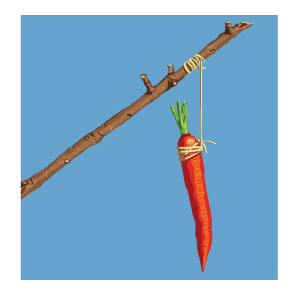 Our proposed ‘solution’
A strand of ‘Monitored’ ILP to complement the existing ‘Free’ programme;
Weekly on-line (Blackboard) grammar and 0ral/phonetics exercises: completion tracked by system;
Exercises live for 10 days;
90% of tasks must be completed over the year.  If not, 10% deducted from overall Fren10210 grade
Minimum work for language tutors to check stats on BB 
Supported by TESS fund (Teaching Enhancement for Student Success)
[Speaker Notes: We therefore decided to harness our new BB9 environment and create a strand of monitored ILP activities.  We got some money and technical help from the eLearning team as part of the TESS fund.  We decided upon a grammar and a phonetics exercise to be completed on BB each week, complementing class work and the existing free programme.  Each exercise would be live for 10 working days to encourage regular working and self-discipline, and if 90% of these activities were not carried out over the year, students would have 10% taken off their FREN10210 grade at the end of the year.  We were assured that the system would track completion of the exercises so there would be minimum work at the end of the year to check the statistics spat out of the machine.]
Problems we considered:
Quantity versus quality (see Ferris, 2004)
the more one does, the better one gets?
= importance of FEEDBACK for added-value
Software solutions versus VLE compatibility
‘Raptivity’ for grammar – attractive but not trackable via BB / Tell Me More for phonetics exactly what we wanted, but too expensive 
= do the best we could with what we had / BB training
Time implications
Considerable tutor time investment in context of changing whole first year language module at the same time
= worked a ‘just-in-time’ system, got quicker as went along, once it’s  done, it’s done (in theory)!
[Speaker Notes: We did not go into this with our eyes shut, and had to reflect on some problematic elements in the planning and preparation stage.  We had some ‘meaty’ discussions around the idea of asking students to do work which tutors would never see.  Now is not the moment to go into this debate, but we decided that there had to be added value in our feedback, and it is here where we innovated as we will show you in a moment.  Blackboard is limited in what it can offer and the all singing all dancing grammar and phonetics exercises we had envisaged had to be honed to something doable with our own training and within our own time constraints.  The physical creation of such exercises is time consuming – in fact we had to create them as we went along but many of them we will be able to roll out for next year.]
What we managed to produce for grammar:
Weekly combination of discrete self-tests (following class + ILP schedule) and grammar proses;
Self-tests – feedback built-in after each question;
Proses - we had to be more innovative! 
Notes on grammar point being tested
Link to their grammar rules sheet 
Indication of page numbers in set text
Link to a micro-tutorial (Powerpoint + narration and rehearsed timings)
‘Live’ correction of a staged student copy
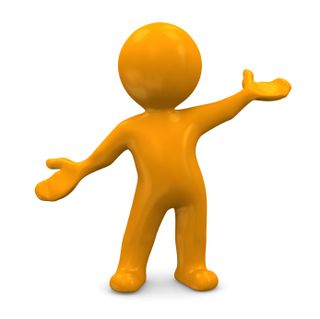 [Speaker Notes: Today we are concentrating on grammar – and here is what we managed to produce: a combination of discrete self-tests and grammar proses.   Each discrete test has inbuilt feeback for right and wrong answers (close, but no cigar, did you forget the o in the nous form?).  Our innovation came in the grammar proses.  SS had as you would expect, a fair copy with notes on the grammar point being tested, they also got links to their grammar sheet, their grammar book and a narrated powerpoint.  I will show you what we like to call ‘Now see Annie mark on live’ section.  Catchy, non?]
Demo – “Now see Annie mark one live!” (catchy name, non?)
+ OneNote
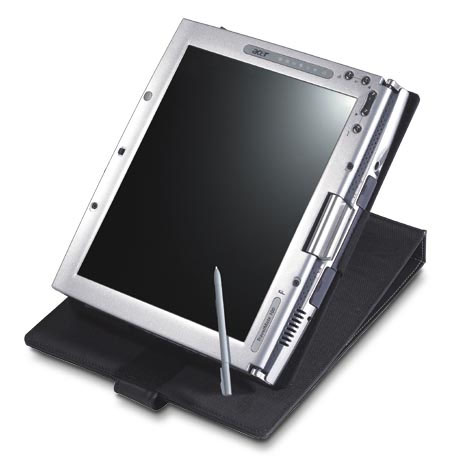 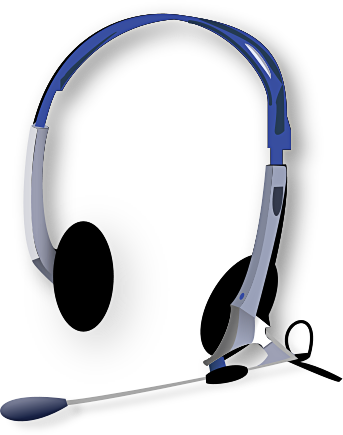 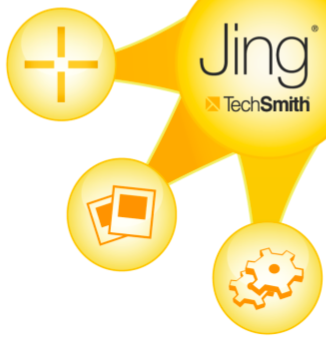 Thanks TESS fund!
[Speaker Notes: We used a tablet computer, a headset and jing screen capture.  Here is a demo, if we can get into BB]
So what did our students think?
2 x surveys (1 each semester) = MILP’s!
Sem 1 = 158 responses / Sem 2 = 74 responses
Questions on all aspects of the new course – combination of numeric and comments
We will be looking at the results from these 4:
1.HONESTLY, do you think you would be doing so much independent
learning if we did not have the monitored ILP section of the course?

2.The weekly monitored ILP activities  are helping me work regularly
and systematically outside the classroom.

3.The feedback given with the Monitored ILP exercises is helpful.

4.Did you find the 'Now watch Annie mark one of your translations live‘
feedbacks useful for the monitored ILP targeted prose exercises?
[Speaker Notes: To find out what our students thought of the approach, and indeed the whole new course, we did two surveys (which were part of their Monitored ILP).  As you can see, the response rate has gone down considerably from the end of semester 1 to the end of semester 2 – we’ll come back to this later.  Here are the four relevant questions.  We will compare the semester 1 and 2 results each time, and present some representative comments where they were printable.]
HONESTLY do you think you would be doing as much ILP if we did not have the Monitored ILP section?
79%
81%
Comments
It's true that I would not be doing as much work without ILP, but sometimes it can be annoying having to do the extra work. It has paid off, as I would not have done as well in exams as it is regular though.
 If the MILP weren't compulsory and checked I definitely would not do as much so this is so good for me because it forces me to put the extra time in. The exercises are really great and varied. I really enjoy them (weirdly!) and they don't take too long to do.
 I really like the monitored ILPs as they often serve as my revision of the grammar lesson that week, helping me to practice and reinforcing what I learnt in the lesson. 
They are usually very relevant to the topics discussed in class and often actually entertaining.
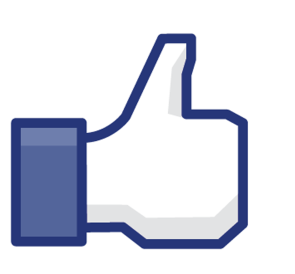 The weekly monitored ILP activities are helping me work more regularly and systematically outside the classroom
72% agree or strongly agree
87% strongly agree/agree or have no opinion!
76% agree or strongly agree
82% strongly agree/agree or have no opinion!
[Speaker Notes: So, they are admitting for a start that they are working more regularly outside the classroom.  However, some were not happy to have to be doing that work outside of the classroom…]
COMMENTS
I think its a great idea, I have found the activities I did for my portfolio both useful and interesting and the monitored ILP activities useful to reinforce what we have done in class.  Wouldn’t have done much without it to be honest so I think it’s a good idea! 
I think the Monitored ILP is a complete waste of time and effort. I have been spending a lot of time on Free ILP because I find resources that interest me and stimulate my intellectual curiosity. I have been punished with an overall percentage reduction because I failed to complete 90% of the monitored ILP and this has annoyed me.
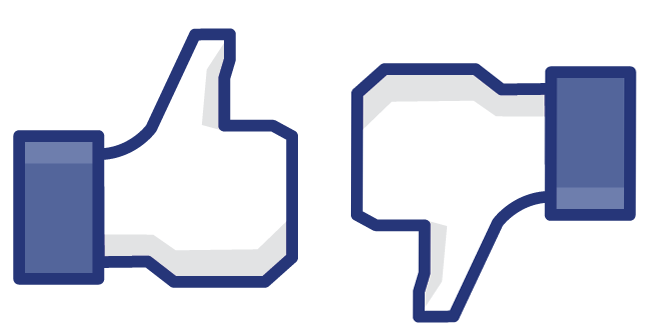 The feedback given with the MILP exercices is helpful
75% of students agree or strongly agree
93% of students agree, strongly agree or have no opinion
81% of students agree or strongly agree
87% of students agree, strongly agree or have no opinion
[Speaker Notes: You can see that they find the feedback helpful…]
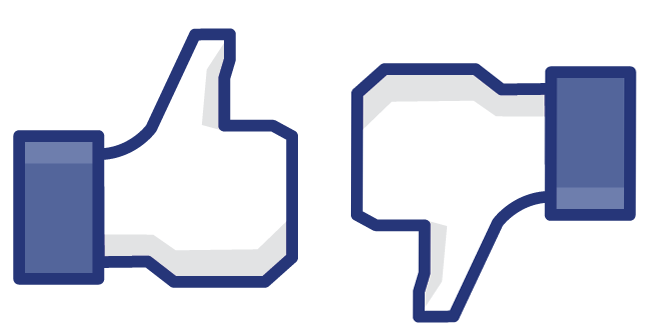 COMMENTS
I think that they’re useful and they help to affirm what you’ve learnt in class with feedback for answers you get wrong
 They are fine, I think I was annoyed while completing them as I get bored easily, but then once I had seen the answers and seen where I had gone wrong/right it was useful. I think it is important that it is 10% of the module or I would not have completed them.
Due to the fact there's a lot of other work to do from the dossier, the monitored ILP just felt like something to get out of the way, and if I got something wrong or right it didn't really matter. Good feedback though. 
 The monitored ILPs are only usefully when they are automatically corrected after you submit them. Otherwise you have done the exercise, it comes up with 'needs marking' and it is hard for you to be able to self-correct them. Therefore, you may be practising skills, but you may also be just repeating old mistakes that you are unaware of and thus, you cannot improve.
[Speaker Notes: Once again comments that reflect the spectrum of opinions, the final one going back to our own discussions on the qualitative approach, although I am not sure whether this student found ‘used’ any of the feedback available.]
Did you find the ‘Now watch Annie mark one of your translations live’ useful for the targeted proses?
36% of students had not watched them, of those that had:

74.5% agreed or strongly agreed
100%  strongly agreed, agreed or had no opinion
Did you find the ‘Now watch Annie mark one of your translations live’ useful for the targeted proses?
26% of students had not watched them, of those that had:

80.5% agreed or strongly agreed

96% strongly agreed, agreed or had no opinion
[Speaker Notes: More students watched the ‘Now watch Annie mark one of your translations live’ in semester 2, and overall they were positively received, as you can see.  In semester 2’s survey I asked why they were not watching them, and received the following replies (about 15 comments in all)]
COMMENTS
Something which I find SO USEFUL are the powerpoints where Annie speaks and the marked work where Annie marks it with you. I think these are great and I always listen to them. It makes so much more sense when Annie explains them.
 I think this is one of the BEST sources on Blackboard, it is SO useful, how is it the Annie knows absolutely every mistake I have made, without having even looked at my work?! Please don't get rid of this, it is SO SO HELPFUL. 
 I think more MIPL would be even better, especially with regards to grammar. Also worth mentioning, I think Annie's comments are FANTASTIC, as are her presentations with a commentary included! THANK YOU
I found the correction videos in which a translation is corrected showing the most common mistakes made a really useful way of picking up on personal mistakes and remembering them - as opposed to just seeing the correct version and noticing differences between one's own translation and the correct one.
Why did the students not watch me?
Technical difficulties x 3
No need, enough feedback x 5
Didn’t know about them x 2
Laziness x 4

“Because having wasted my time completing the MILP exercises I don't want to spend any more time on blackboard.”
[Speaker Notes: OK….heard, loud and clear, and yet when those who had watched them were invited to comment, here is a selection of their comments:]
What we have learnt – our students
They felt no urgency to complete the activities;
2/3 of students would have lost 10% by Christmas if we had not changed system to -5% in each semester for non-completion of 90% of activities;
They do not all thrive in the computer age; 
- It took them longer to get used to the system that we anticipated (and we had a number of technical problems than expected); 
- They did not believe the number of activities the system said they had done;
“I sometimes find it difficult to find my exercises and I find it to be confusing when you have submitting your MILP’s as I thought I had completed all of mine for semester 1 but my results show otherwise”
- Some of them want to do exercises with paper and a pen:
“It has been mostly reliable (the audio documents would sometimes not open ) and easy to use. I think it is a good idea, especially for saving paper. However sometimes I wish we could just have things in front of us, written on paper and not on a screen.”
Some of them are mature enough to understand why regular and systematic work is necessary.
[Speaker Notes: So coming now to what we have learnt: 
SS did not feel the urgency to complete the activities – the end of the year is too far away?  What difference will 10% make (if I got an A at a-level?), first year marks do not count?  I have all year?  We had to change the system at Christmas to 5% in each semester as so many students would already have lost out on their 10% and would not have done any more activities in semester 2 of course, negating the idea of systematic working.  
They do not all thrive in the computer age: it took them longer to get used to BB than we had anticipated (even though the first 6 activities were all left ‘live’ up until reading week, students still said they did not really understand the system by then and were still having problems; they distrust the system (but we had so many problems with it this may not be surprising) and some of them just want a paper and a pen.  
Not all of them understand why it is important to work systematically and regularly – at 18 I am not sure I understood the importance of this, and can translate into hostility]
Comments
I strongly disagree with the idea of a Monitored ILP. I was enraged when I found out that the reason we have them was because last years' students said they were not motivated to do independent work. To be at university you have to be prepared and you have to WANT to do independent work. I do not like the fact that I have 2 Monitored ILPs to do each week which hovers in the back of my mind.
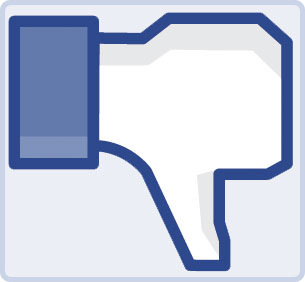 What we have learnt – the technology
We are innovating: our eLearning team are ‘e’ learning with us;
Blackboard has proved quite unreliable: when folders say ‘Empty’ we know they are not; 
“It (BB) took a while to get used to and is sometimes quite unreliable, particularly the monitored ILP access.”
Certain exercises are known as problematic, particularly filling in multiple blanks;
Once deployed, a test cannot be changed, even if there is an error in it: we lost all attempts at week 3 and had to ‘gift’ it to all students!
Away from the University, BB is supported differently by different operating systems; audio files proved particularly problematic;
Half-way through the year, any folders we created (PP or word) had to be given ‘permissions’ for the students to see them;
What we have learnt – the technology
We cannot see what the students see; we can see the folders, but  have no idea whether the students can or not;
The Gradecentre is not student friendly
“Like I said above, BB should have a tally or chart somewhere blatantly obvious so the student can see if they are on course to get that 10% because I have friends who have probably already lost that 10% due to not keeping on track with the ILPs they have completed. I quite like the monitored ILPs though.”
BB CANNOT count the number of activities students are doing.  A spreadsheet must be downloaded and activities counted by hand for each student;
The overall university system cannot support taking a percentage ‘off’ at the end of the year – will have to be done by hand this year.
What we can change for next time:
MILP instructions need to be very precise; 
Do not always ‘open new window’ – takes too long and they get impatient; put French accents at top of each test for those on laptops so ss can cut and paste;
Better training for students in the system at the beginning of the year;
“I think that BB is fairly temperamental which, while obviously not the fault of the department, can pose difficulties due to the strong dependence on the facility. Also, it is not always completely clear how to access resources. An active demonstration of this would, I'm sure, clear up any questions.”
Send not just announcements that test posted (as this year) but reminders when test to close;
As system cannot tell students how many activities they have done, put a section in the paper dossier where they sign and date each time they complete one;
We will have to ‘give’ the %, not take it away
[Speaker Notes: Some very concrete things, precision of instructions (type in box below…). Better training, more reminders, a paper version of the gradecentre, and as the university system cannot take off a percentage at the end of the year, add it instead – 5% for completion of 90% activities]
Call them something else to get away from ambiguity of the word ‘Independent!’ 
“I think my independent learning should be just that... independent, and not dictated by the university”
GOALS : Grammar and Oral Assessed Learning Sessions 
Slogan: with goals, you score every time! 
Online GREATS: Grammar, REading, Audio and Translation Sessions
Slogan: with online GREATS, achieve your potential!
GRAIL: GRammar and Audio Interactive Learning
Slogan: with GRAIL, it’s in your reach!
COW’s (compulsory on-line work) 
WOW’s (weekly on-line work) 
my favourite: EWOCS (elearning weekly on-line 
compulsory sessions)
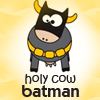 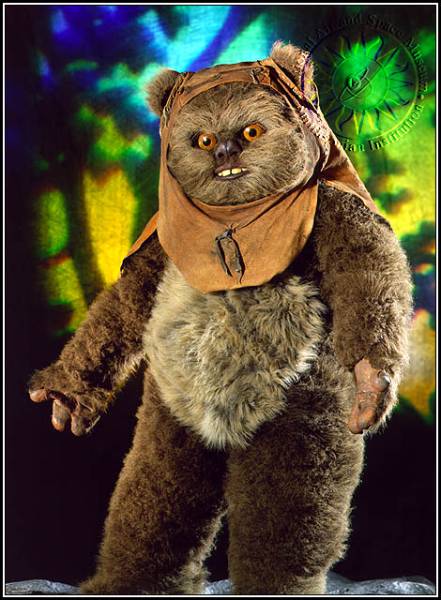 [Speaker Notes: We need to change the name…that plus the idea we are giving them 10% just for doing some on-line activities each week – change perception and decrease hostility.]
So, is it worth it?
Yes, largely positive
Name change and ‘awarding’ of marks may help student perception
Politics have changed in Dept
Whether it stays in current form, 
we have a very useful set of learning 
resources
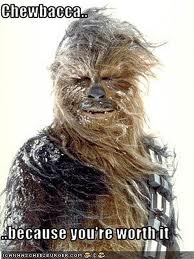 [Speaker Notes: After all the work we have put in, we bloody well hope so.  The results are largely positive and we think we can change perceptions this year.  We cannot forget that we are working within a large department with some diverging attitudes to language teaching (which itself follows its own cycles of course).  We are required to use BB, and encouraged to employ its different features, we were strongly encouraged to use it for monitoring students work and in a large cohort, feel we are manipulating it in a useful and meaningful way.  If it does not questionnaire well, we we be encouraged to think again.  It is very hard to know whether it is actually improving standards, we can compare results after the examination, but the whole course has changed, so it will be impossible to know if this is down to our EWOCS.  Even if we decide that BB is not reliable enough to support this type of learning right now, or that ss should not be required to do these exercises, they will remain an on-line resource, and in that respect, they are one hell of a set of first year learning resources, so yes, it was worth it.]
Can we help you?
How to use the tablet and pen?
How to do a jing screen capture?
How to create the types of exercises we have?

Can you help us?
With your own knowledge of how to get the best out of the BB system?

annie.morton@manchester.ac.uk 
c.franc@manchester.ac.uk
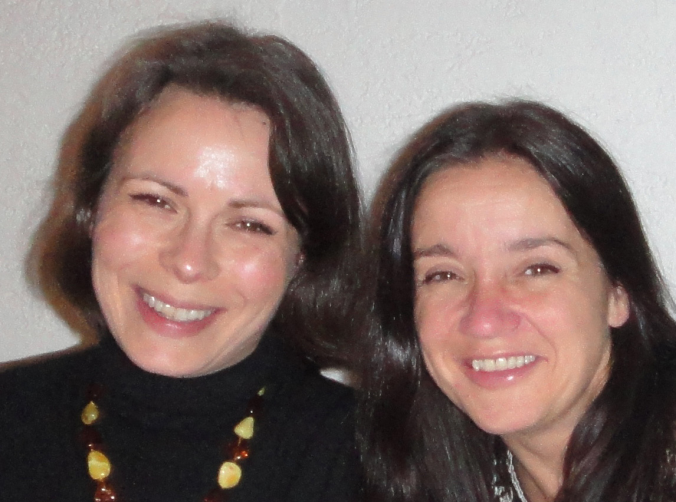